Евразийский национальный университет имени Л.Н. Гумилева
Лекция 15Тема: 
Принципы формирования структуры природопользования с учетом локальных особенностей геосистем для устойчивого развития региона
Показатели формирования природоохранного режима природопользования
Направления геоэкологически приемлемой структуры природопользования с учетом локальных особенностей
План лекции:
Для анализа образцов применяется ряд физико-химических методов
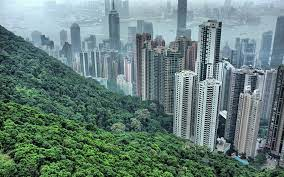 Показатель интенсивность природопользования характеризует тип и вид использования природных ресурсов и меры эффективности этого использования для общества. Интенсивность природопользования определяется размером коренного преобразования природных комплексов.
Показатели формирования природоохранного режима природопользования, характеризующие экологический каркас территории, определяются следующими параметрами:
Предлагается выделить следующие направления геоэкологически приемлемой структуры природопользования с учетом локальных особенностей исследуемого региона:
Например, среди сельскохозяйственного класса антропогенных ландшафтов наиболее распространен на земной поверхности полевой тип, среди промышленного класса – карьерно-отвальный.
Природоохранный режим природопользования
Регламентируемый
Компенсационный
Различают 2 вида природоохранного режима природопользования:
Компенсационный
Регламентируемый
буферные зоны, объединяющие земли защитного, защитно-мелиоративного, санитарного, рекреационного значения (территории, не относящиеся к другим категориям охраны, зеленые зоны в городской черте и пригородах, охранные зоны вокруг техногенных объектов и др.).
охранные зоны вдоль транспортных коммуникаций обеспечивают гашение антропогенного пресса вблизи линейных систем, обеспечивает плавный переход к территориям с более жестким ограничением природопользования.
водоохранная зона - территория, выделяемая для охраны поверхностных вод от загрязнения, на которой ограничивается хозяйственная деятельность до геоэкологоприемлемых нормативов и проводятся восстановительные работы.
территории заповедных зон. Они оформлены законодательными актами, имеют четкие границы. Основными функциями заповедных зон является сохранение биоразнообразия природных комплексов.
территория заказного режима; также оформлены законодательными актами, имеют четкие границы. Применим режим временного отказа от хозяйственного использования. Рекомендуется рекреационное использование с минимальным воздействием на природу.
локализованные территории природоохранного значения - представлен ботаническим садом. Рекомендуется рекреационное использование с минимальным воздействием на природу.
территории экологически уязвимые, рекомендуемые для режима восстановления и сохранения. Это территории с нарушенными природными функциями, низкой степенью устойчивости, имеющие высокую хозяйственную ценность.
8
Территория экстенсивного хозяйственного использования (сельскохозяйственное, транспортное и др.), включает:
Территории интенсивного режима природопользования:
Таблица 1 – Основные типы режимов адаптивного природопользования
Обзорные вопросы
Показатели формирования природоохранного режима природопользования?
Направления геоэкологически приемлемой структуры природопользования?
Основные типы режимов адаптивного природопользования?
Компенсационный режим природопользования?
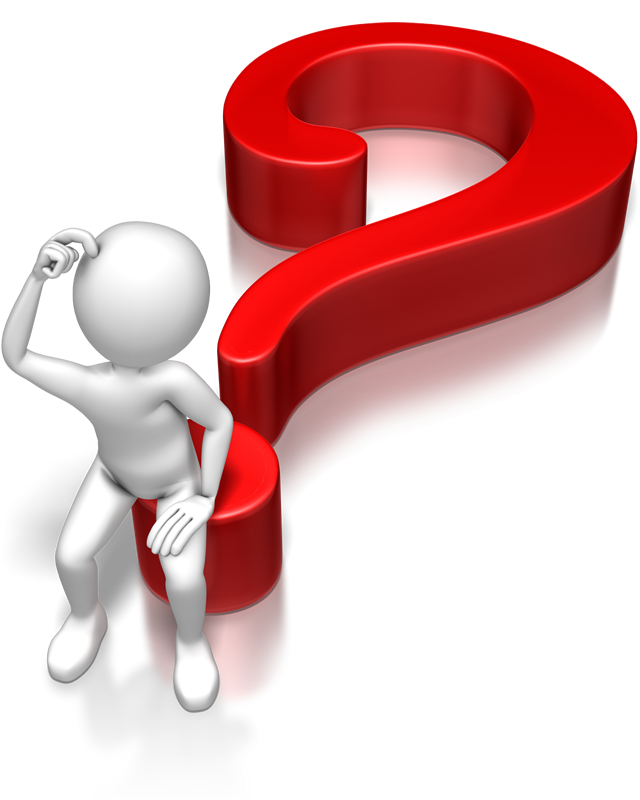 Список использованных источников
Чибилев А.А. Ландшафтно-экологические основы рационализации природопользования в степной зоне (на примере Южного Урала и сопредельных территорий): автореф. ... докт. геогр. наук. – СПб: ГУ, 1992. –    50 с.
Антипов А.Н., Плюснин В.М. Экологическое зонирование Байкальской природной территории // География и природные ресурсы. – 2002. – №4. –            С. 14-23.
Мирзеханова З.Г. Экологический каркас территории в стратегии устойчивого развития: анализ подходов, назначение, содержание // География и природные ресурсы. – 2001. – №2. – С. 154-158.
Мирзеханова З.Г. Экологический каркас территории в стратегии устойчивого развития: пример практической реализации // География и природные ресурсы. – 2001. – №3. – С. 23-28.
Благодарю за внимание!